Шестаковский филиал МБОУ «Соловьёвская основная школа» Кардымовского района Смоленской области Урок русского языка во 2 классе по теме:«Глагол как часть речи»учитель начальных классов Олифиренко М.В.
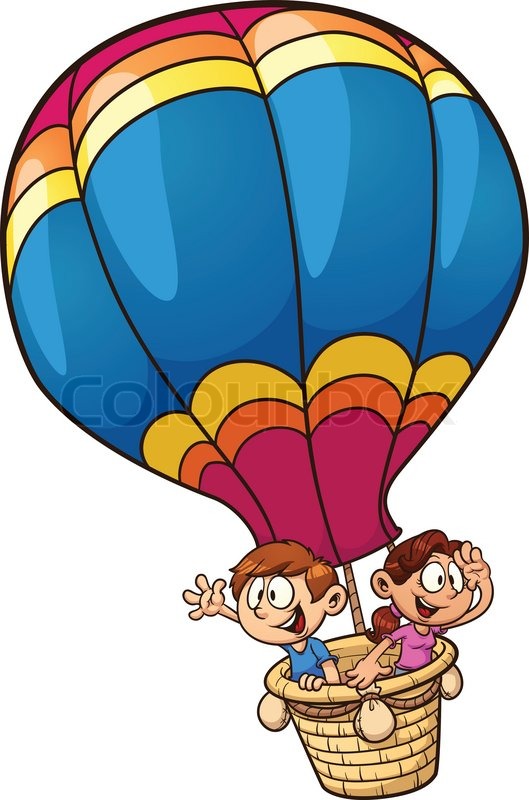 Словарная работа
Словарная работа
корзиночка
плетёнка
КОРЗИНА
корзинка
плетушка
плетеное изделие, для хранения вещей, для упаковки, переноски
КОРЗИНА
Тема урока:
«Глагол как часть речи»
Цель: формирование представления о глаголе как части речи
Задачи: 
Узнаем… какие слова называют глаголами; на какие вопросы отвечают глаголы.

Научимся…находить глаголы в тексте, подбирать глаголы к именам существительным.

Проверим….чему научились на уроке
Выборочный  диктант:
спешил 
нёс 
скакал
 бежал
Литературная викторина


«Отец приказал сыновьям, чтобы они жили в согласии; они не слушались».

Л. Толстой «Отец и сыновья»
2. «Пришла Мишина мама после работы домой и руками всплеснула:
Как же это ты, Мишенька, у велосипеда колесо отломал?»

Е. Пермяк «Как Миша хотел маму перехитрить»
3. «В одном селе жили два брата; землю пахали, хлеб сеяли»

 Л.Толстой «Два брата»
4. «Мама приходит в дом, мама глядит кругом.— Был на квартиру налёт?— Нет.— К нам заходил бегемот?— Нет»
 
     Э. Успенский «Разгром»
5. «Пошла девочка на огонек  и вышла на полянку. Посреди полянки большой костер горит, а вокруг костра сидят двенадцать братьев» 

С. Маршак «Двенадцать месяцев»
6. «Кто, например, залез в буфет,       Конфеты там нашёл?       И все бумажки от конфет       Кто побросал под стол?       Кто на обоях рисовал?» 

       Б. Заходер «Никто»
Цель: формирование представления о глаголе как части речи
Задачи: 
Узнаем… какие слова называют глаголами; на какие вопросы отвечают глаголы.

Научимся…находить глаголы в тексте, подбирать глаголы к именам существительным.

Проверим….чему научились на уроке
Я узнал (а)…

Я научился(лась)…

Мне понравилось на уроке…